DIFFERENT KINDS OF MAPS
Maps
A map is a simplified plan of an area.

Maps are always drawn in pan view (directly from above)
	-Maps are drawn this way to make sure the scale is the same across the whole area
Physical maps
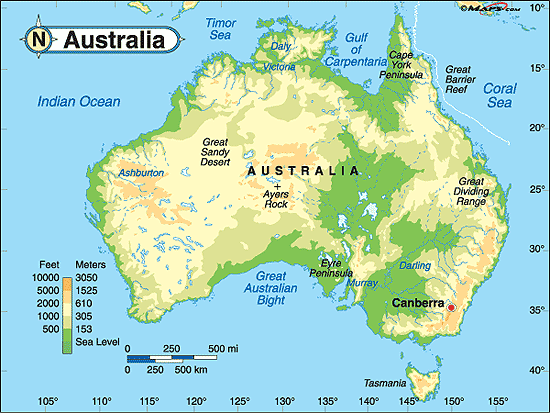 Show the location and names of natural features of the Earth.
	-deserts, mountains, rivers, plains, oceans, reefs, volcanoes and lakes
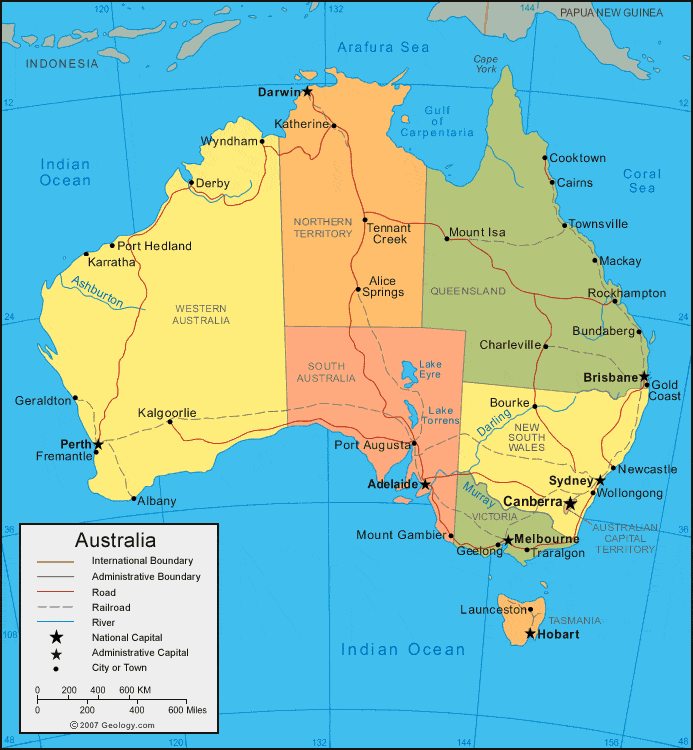 Political maps
Show the locations and names of built features of the Earth.
	-country borders, state and territory borders, cities and towns
Dot distribution maps
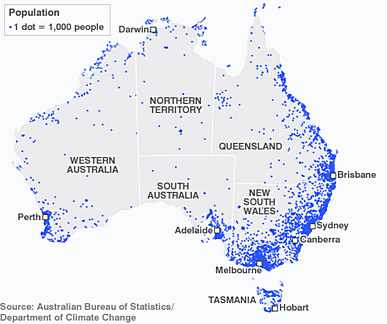 Use dots (or shapes) to represent and compare a range of different features

The dots show the location of the feature. 

The size and colour of the dots show different characteristics of the feature
	-small towns v. large towns

Help show patterns and links between features
Flow maps
Show movement from one place to another

Shows where things are moving and numbers involved
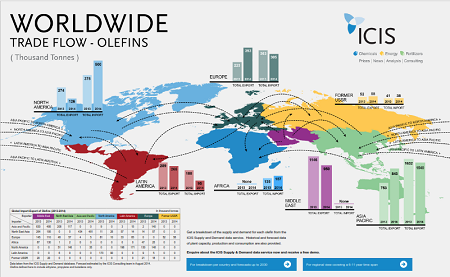 Choropleth Maps
Uses different shades of the same colour to show patterns being formed

Ex: darker shades = greatest amount
      lighter shades = lease amount
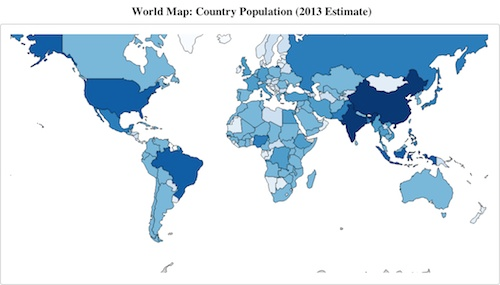 OVERLAY MAPS
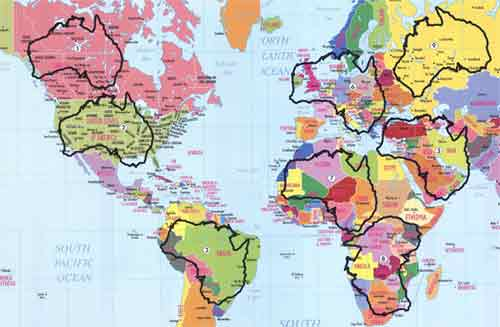 Shows how features on the Earth’s surface might be related to each other
Topographic map
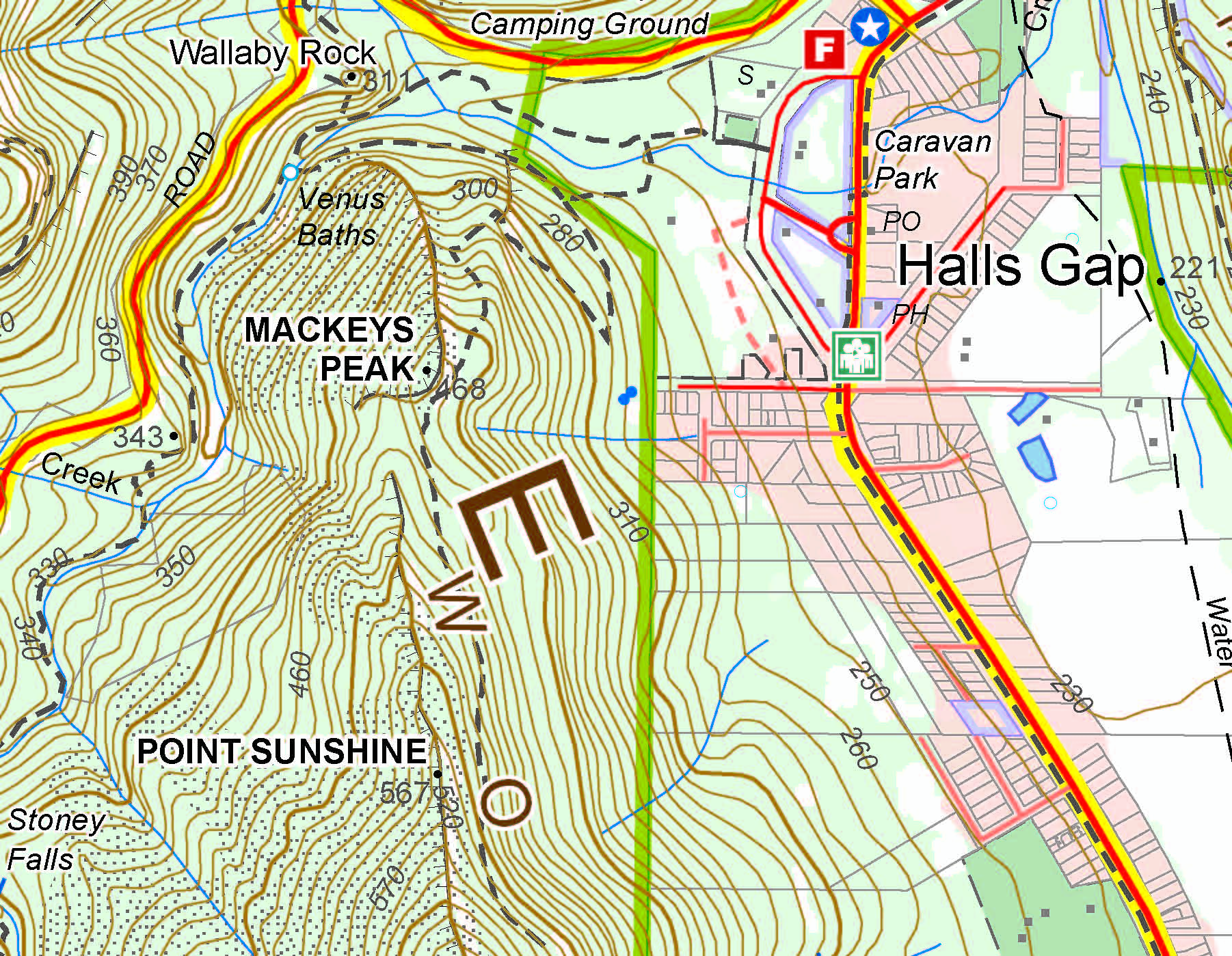 Shows the shape of the land (valleys, hills and ridges) by using contour lines.

Numbers on the lines show the height of land above sea level

The closer together the lines, the steeper the land
Weather map
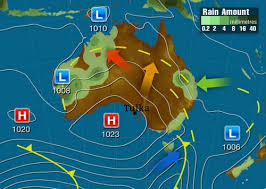 Show conditions in the atmosphere (air pressure, wind speed and wind direction)

Shows size and location of weather fronts
Thematic maps
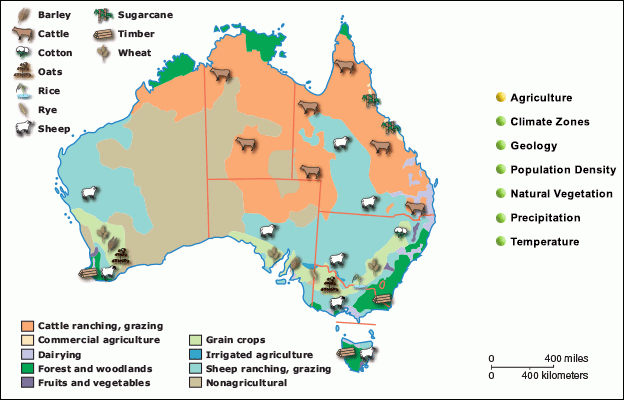 Show a theme or topic 

Ex: distribution of resources, different types of forests, access to safe drinking water, types of crops and animals farmed in Australia